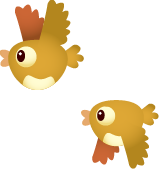 Chaøo möøng quyù thaày coâ 
veà döï giôø thaêm lôùp
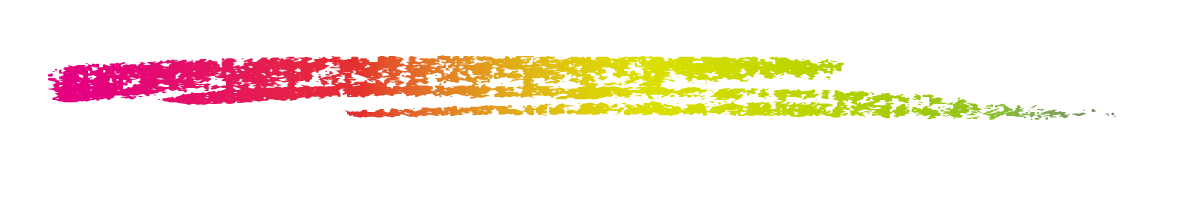 HOẠT ĐỘNG TRẢI NGHIỆM
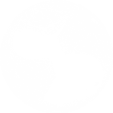 Vì cuộc sống an toàn
CHỦ ĐỀ 2:
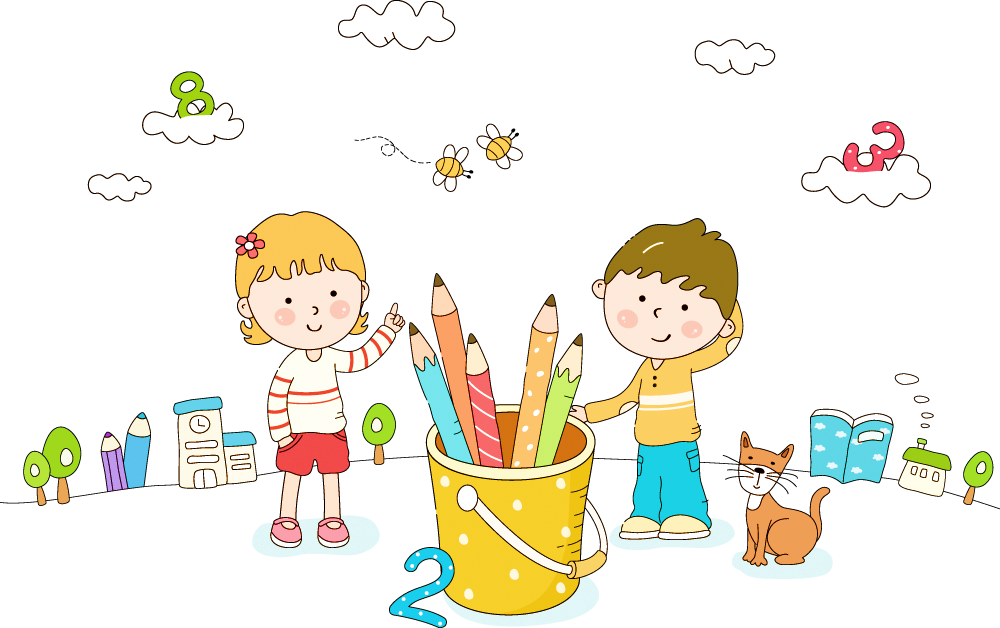 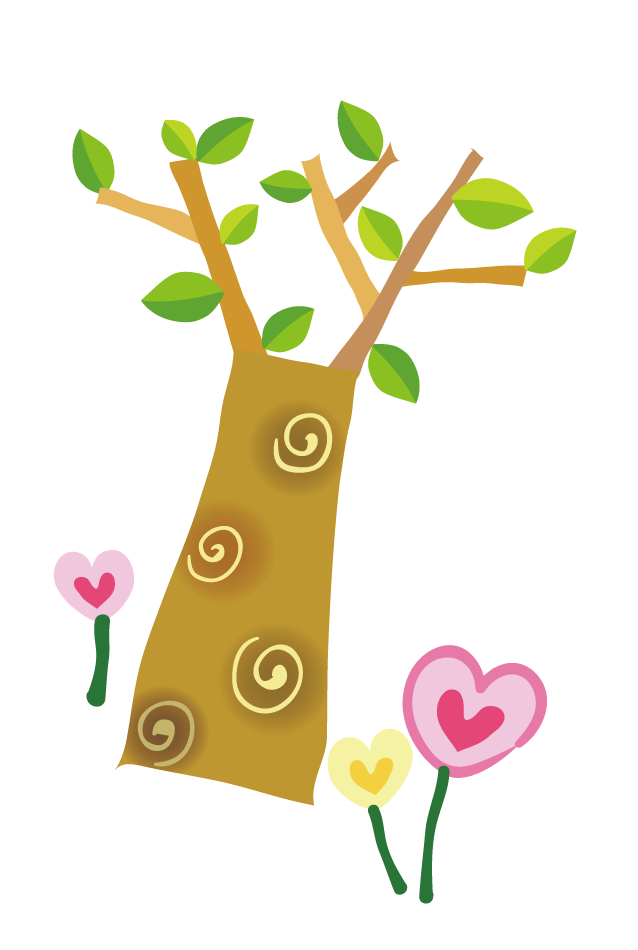 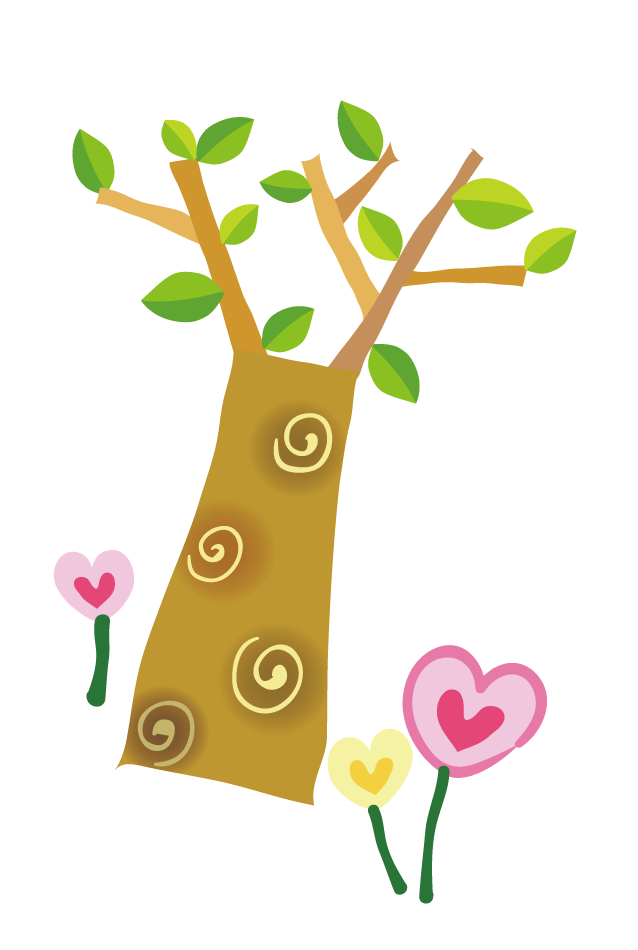 Khôûi ñoäng
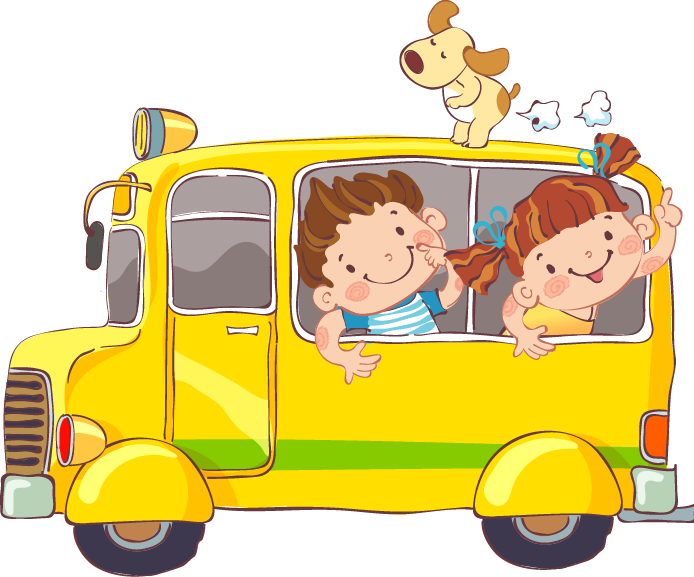 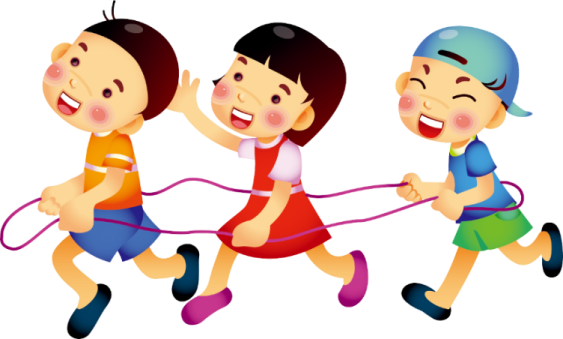 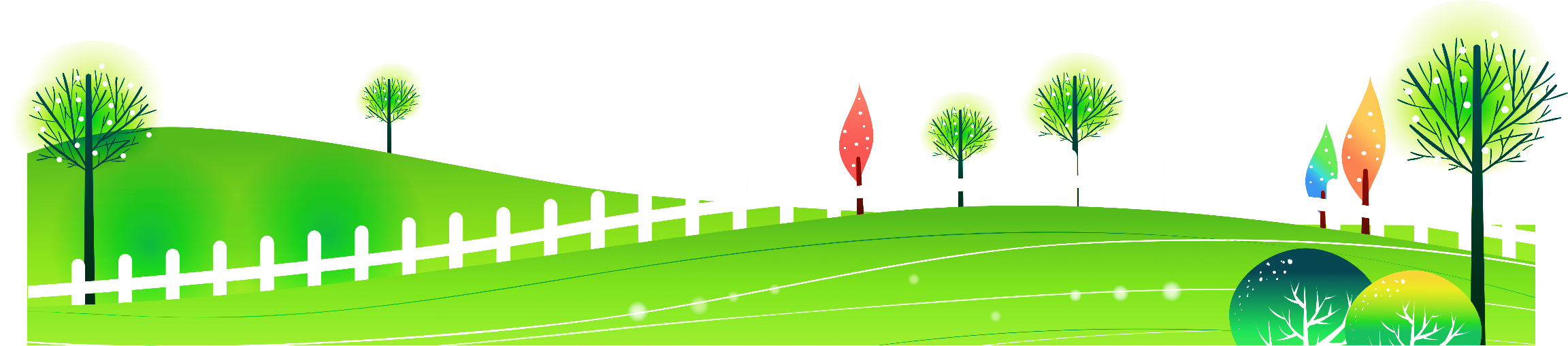 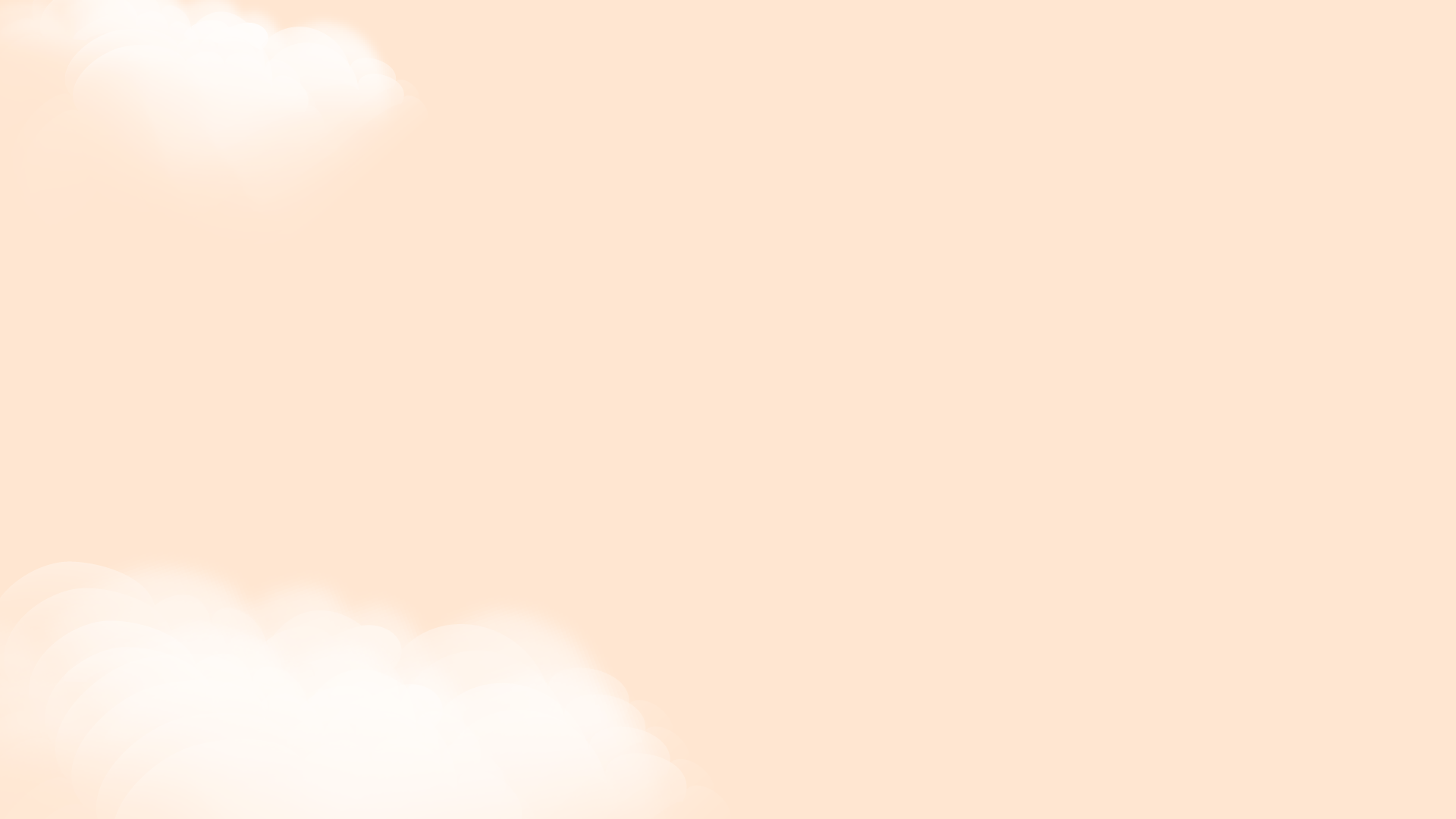 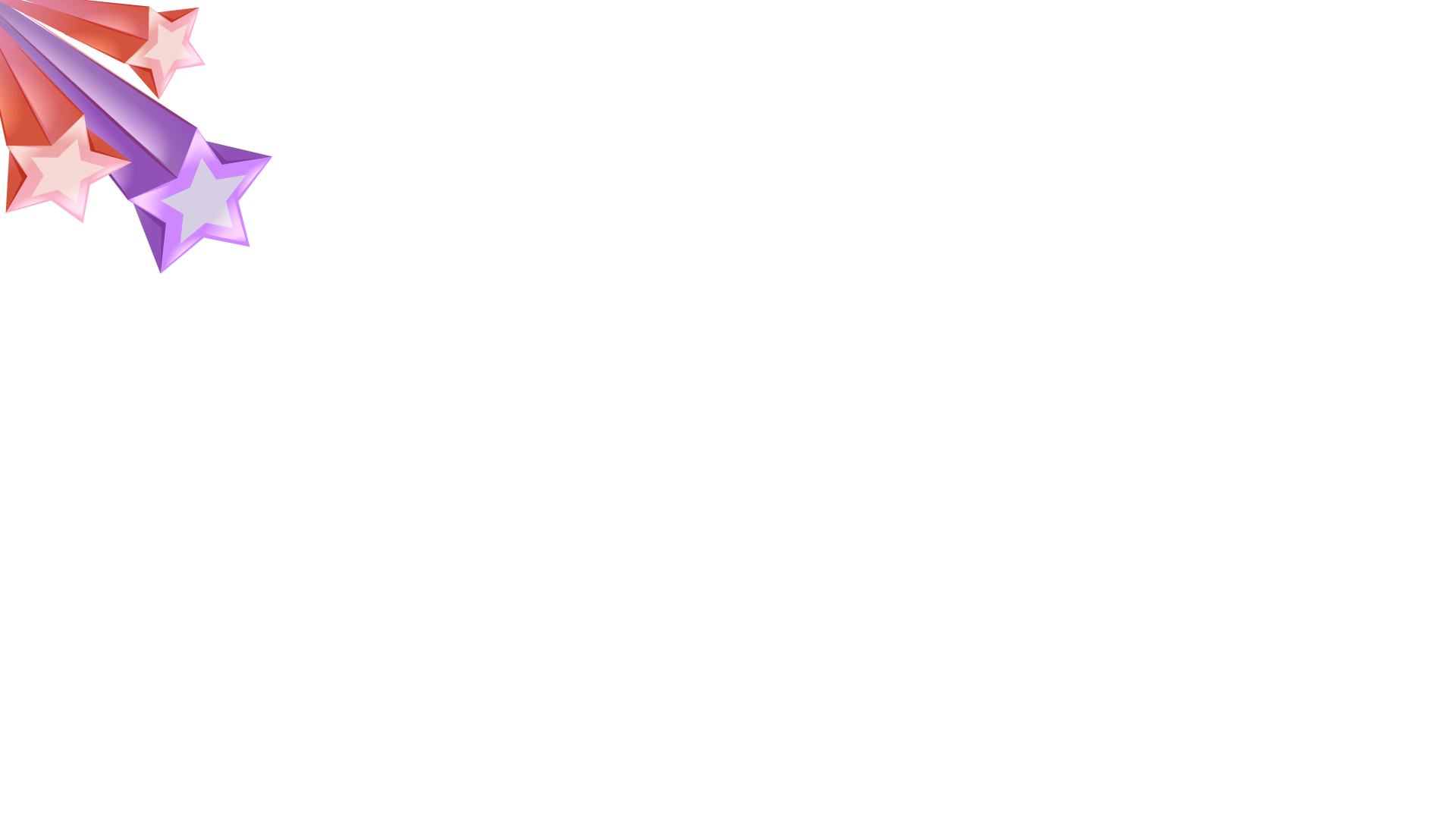 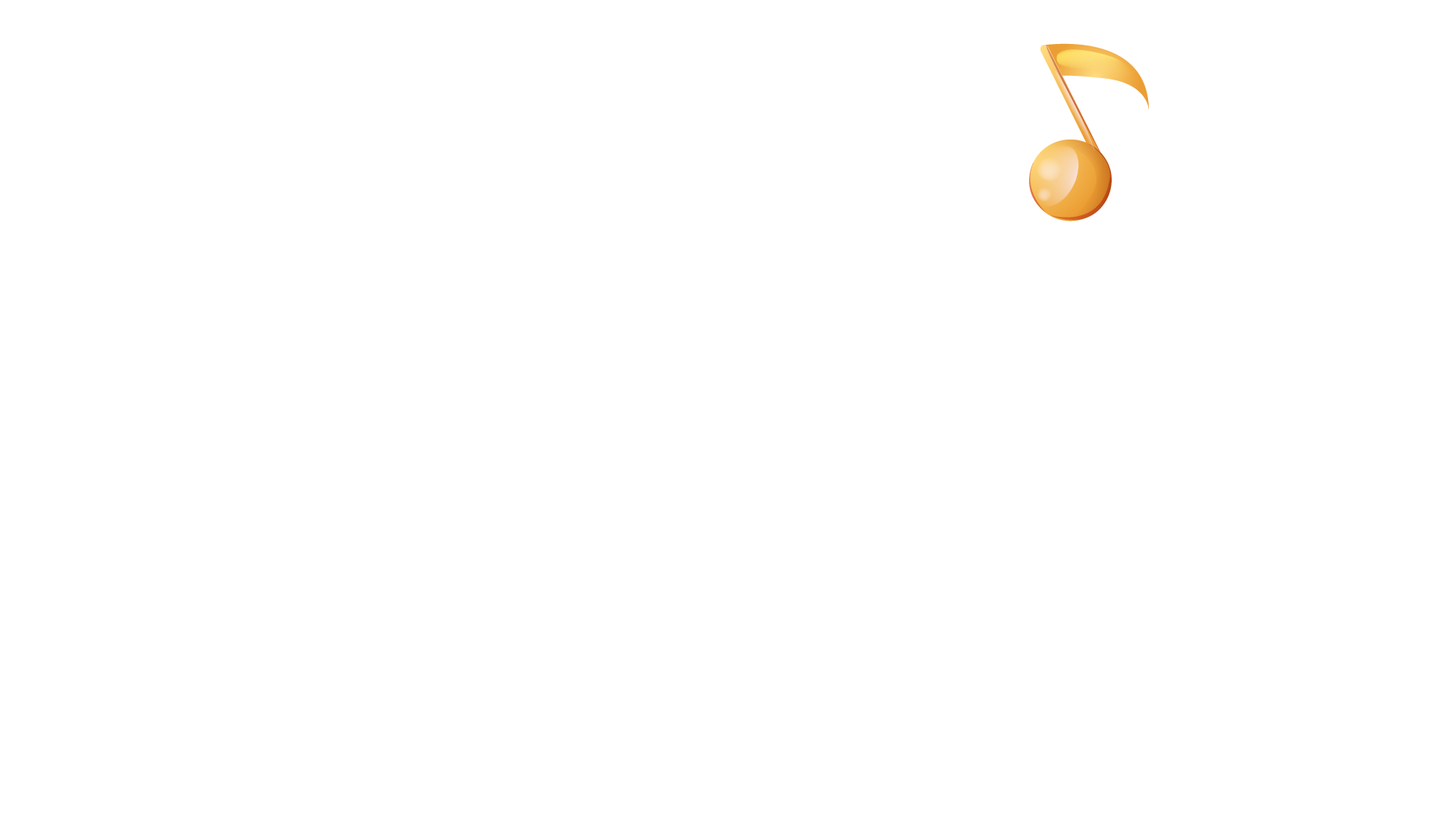 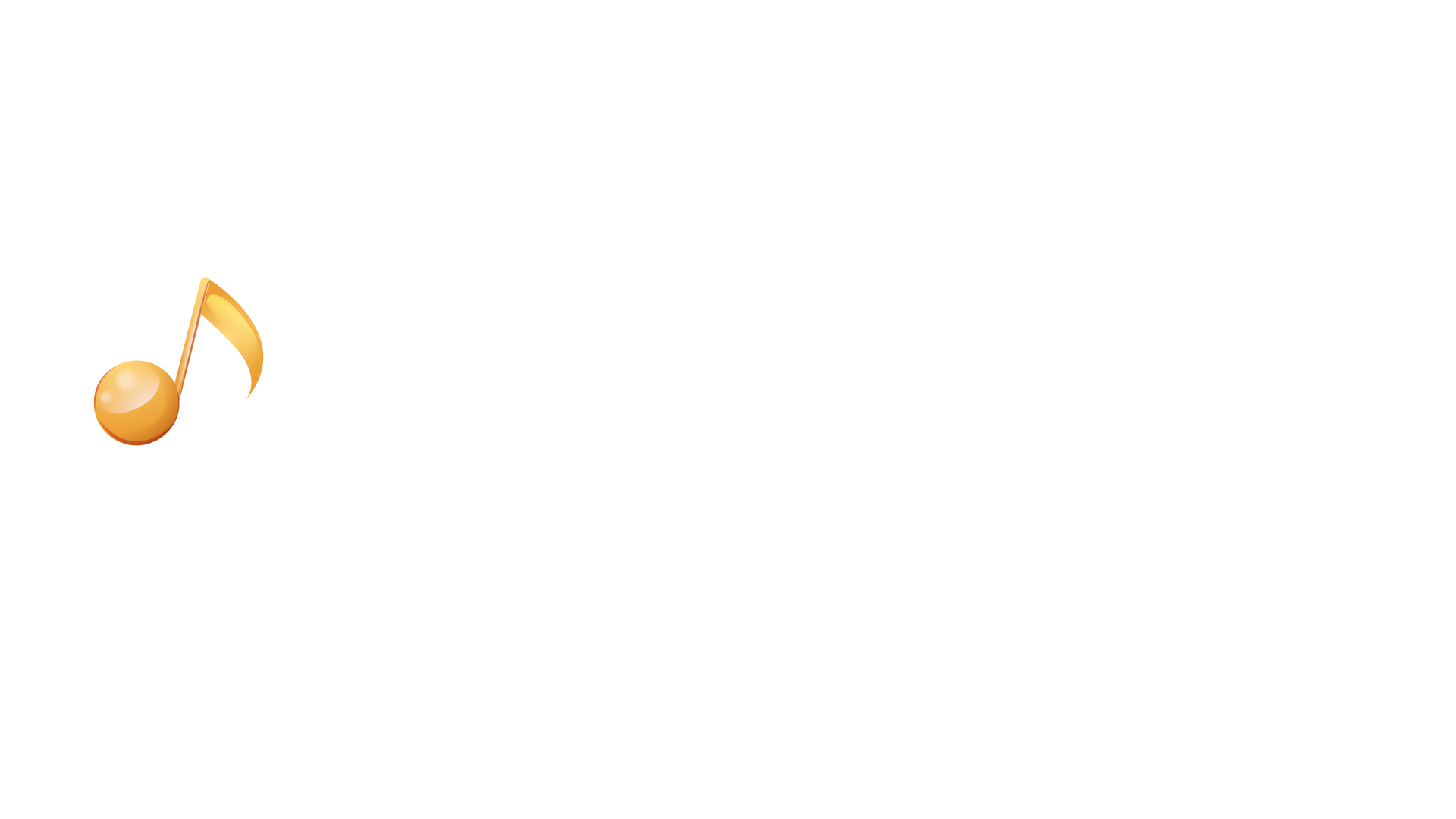 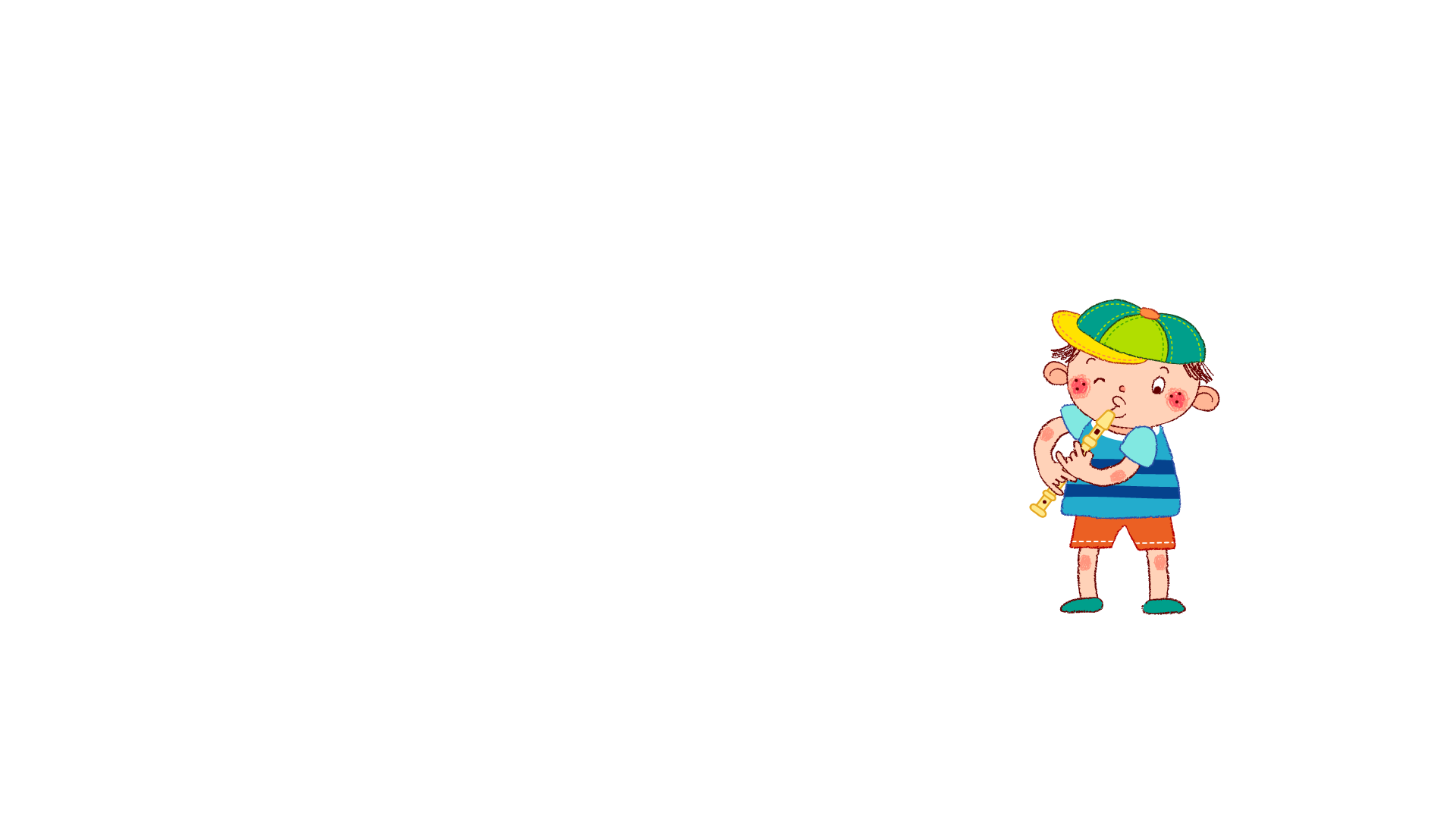 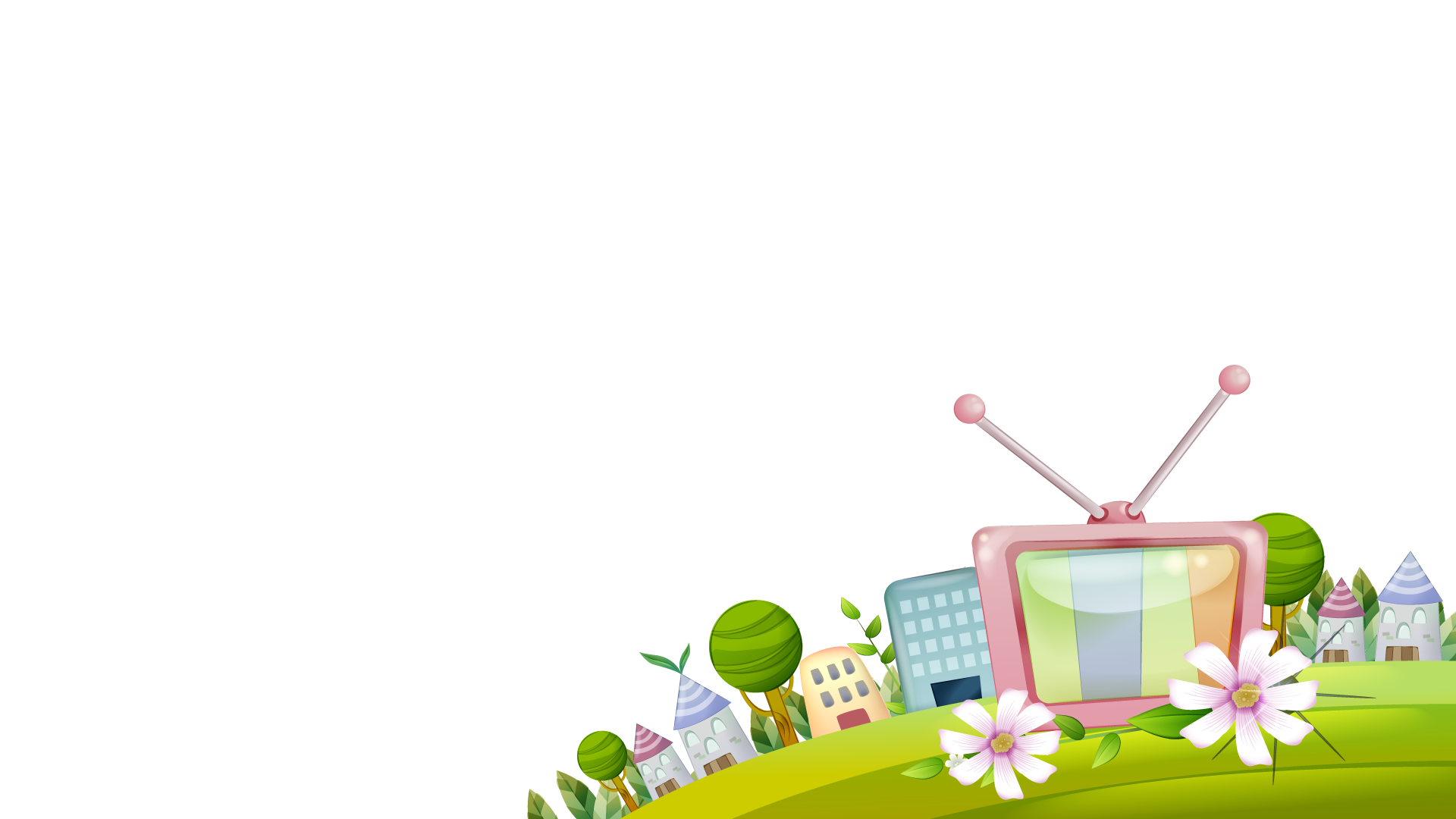 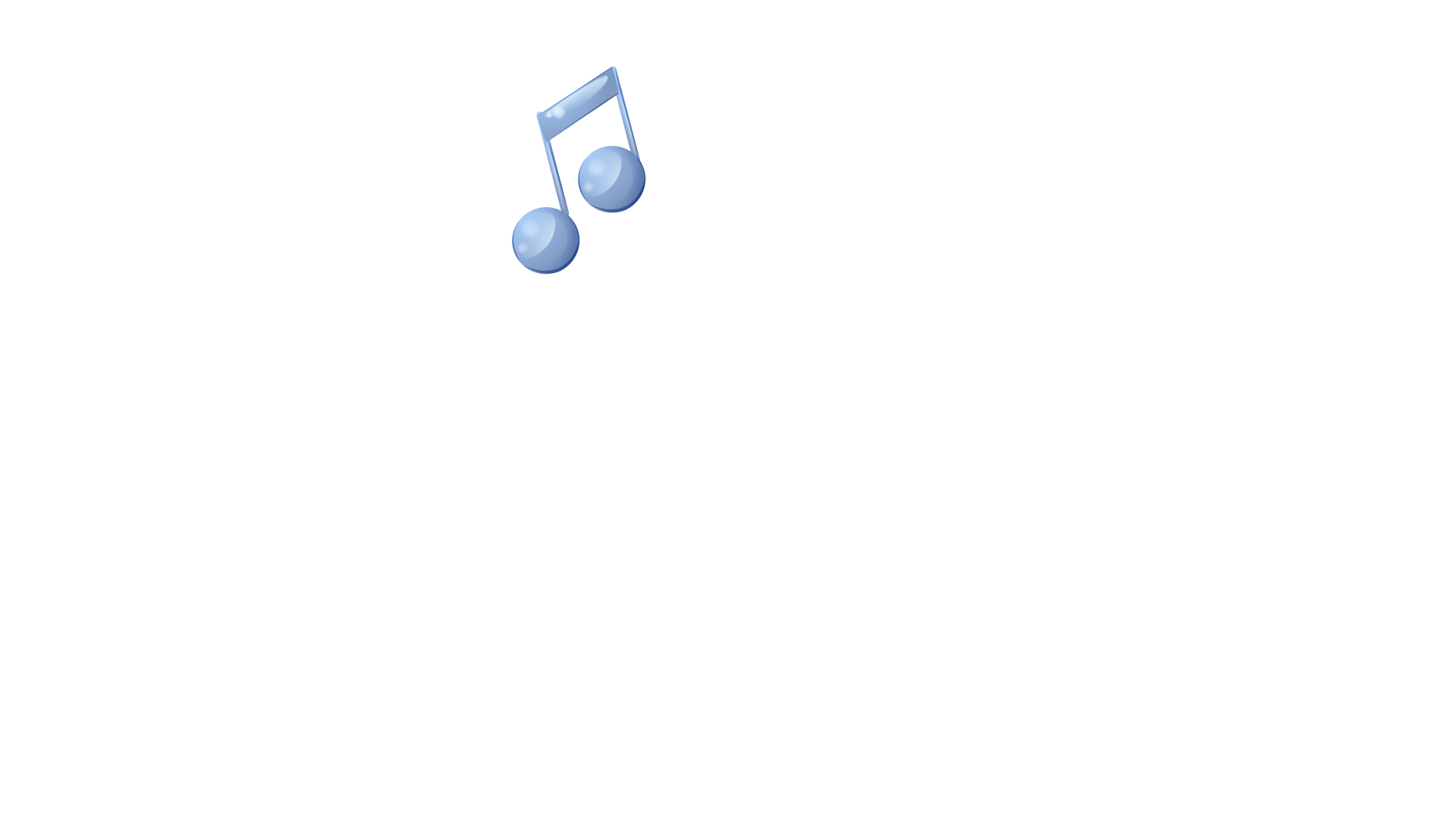 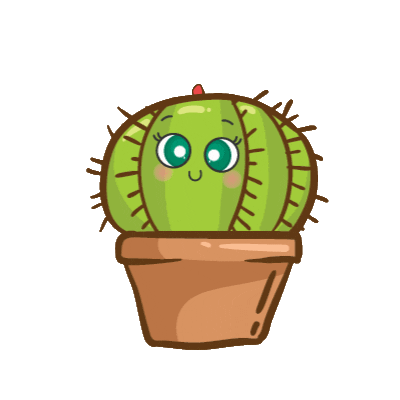 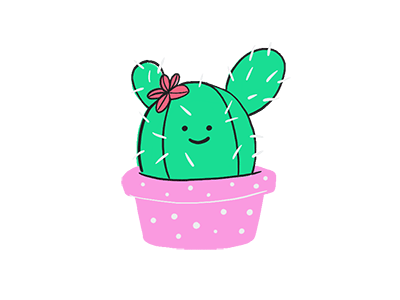 Chúng ta cần làm gì khi bị lạc?
Đứng yên tại chỗ chờ bố mẹ.
Tìm người giúp đỡ.
Hoạt động trải nghiệm 
Tuần 7
HOẠT ĐỘNG 1
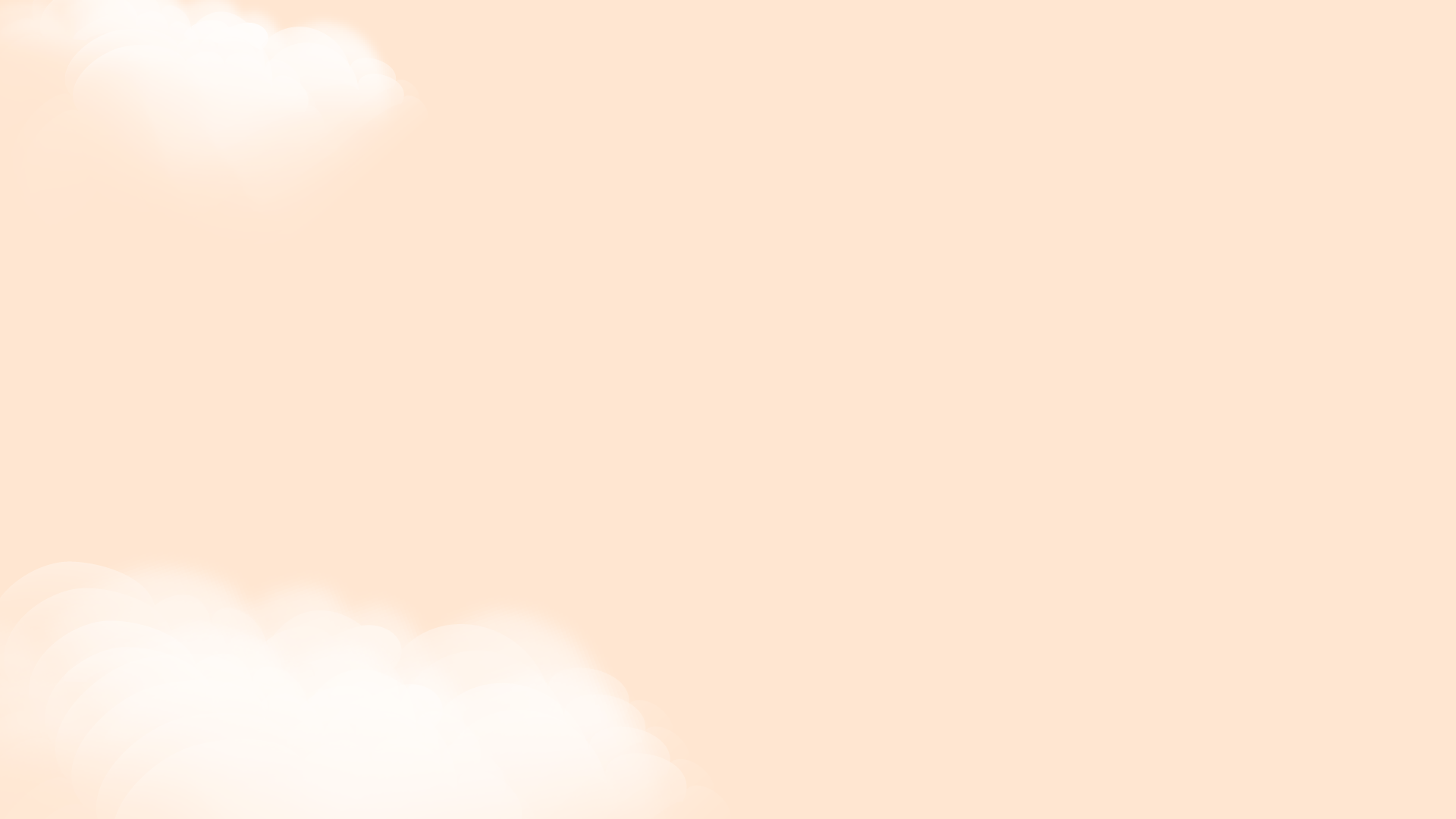 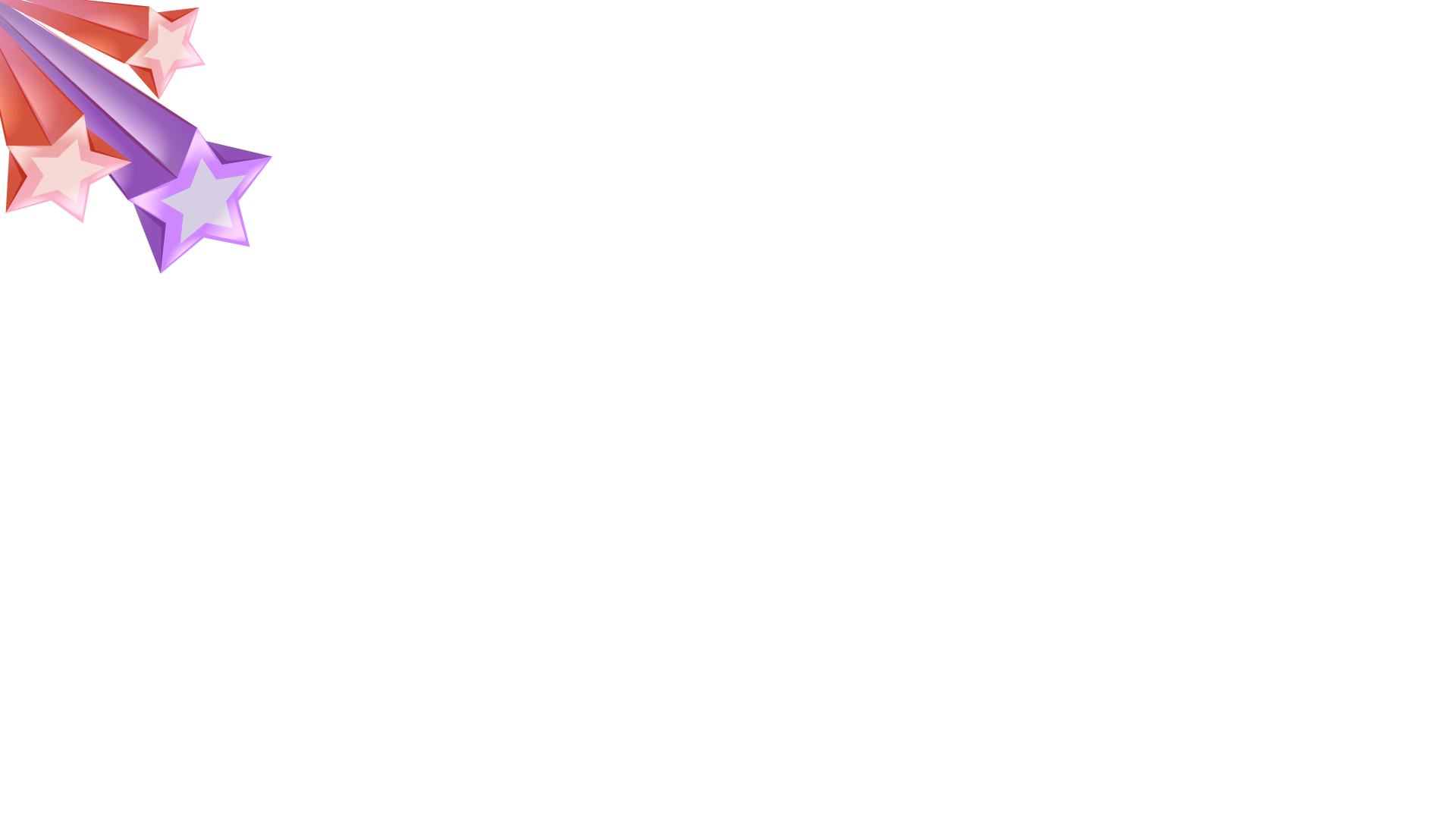 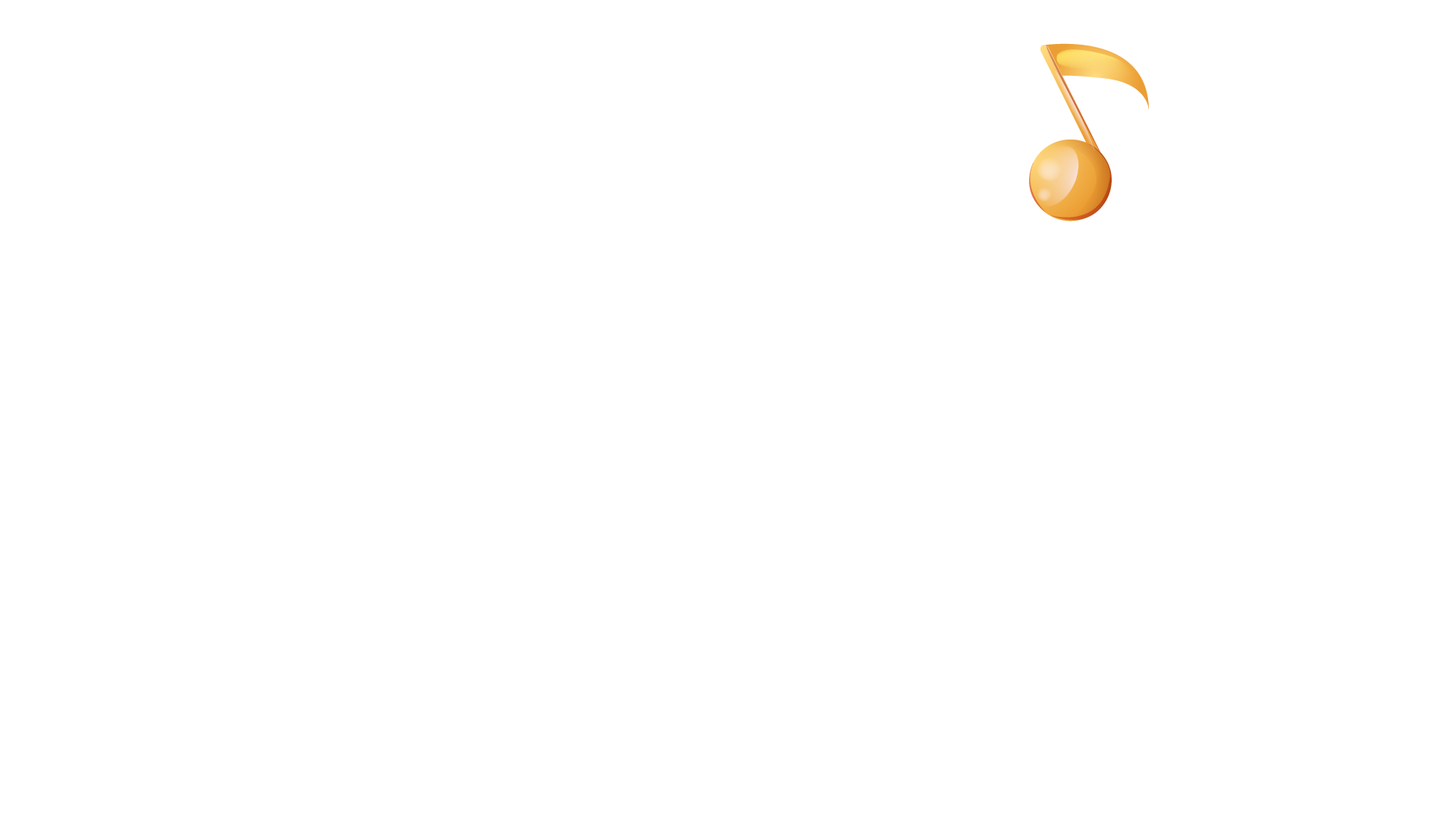 TRÒ CHƠI
BINGO
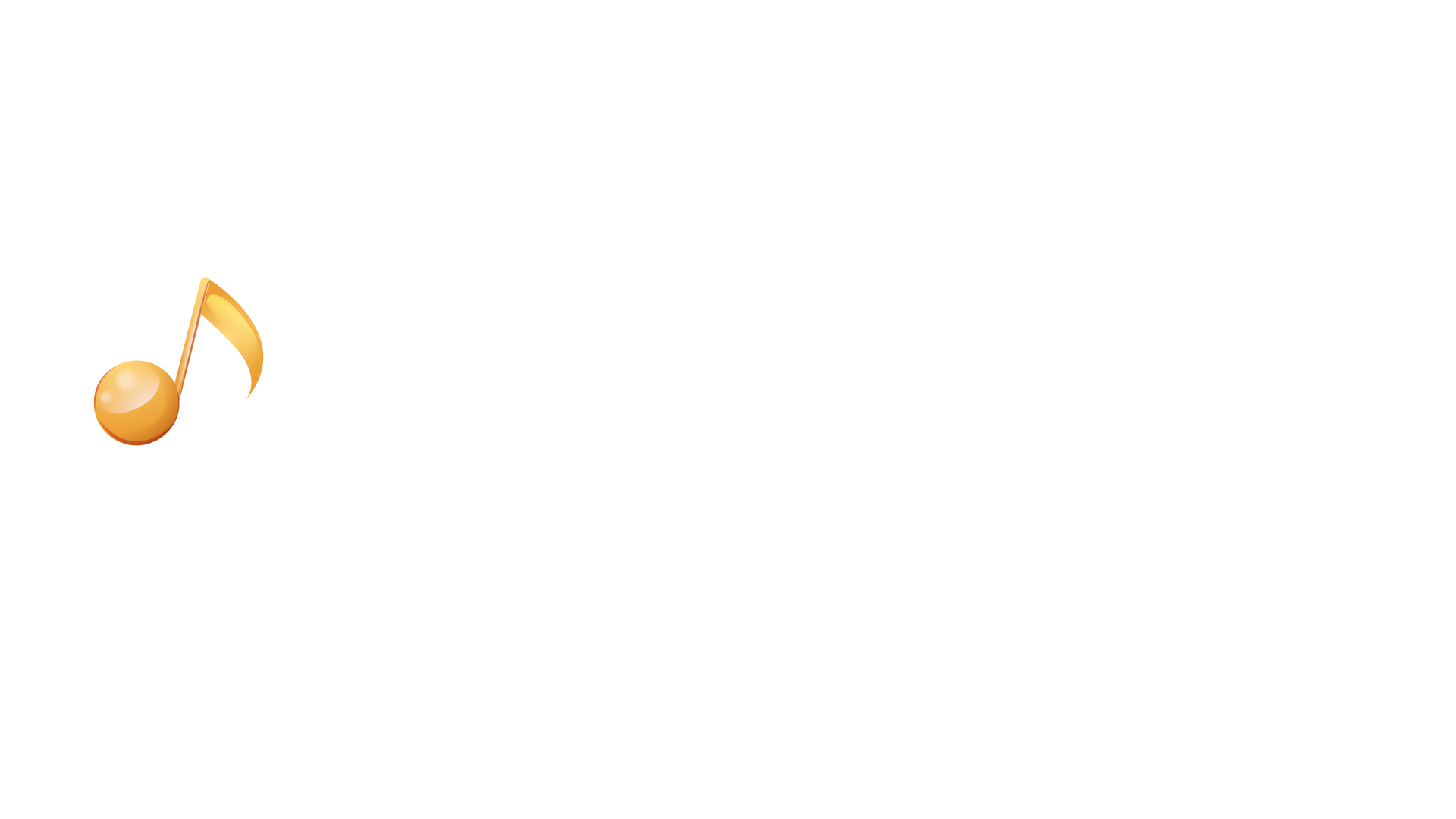 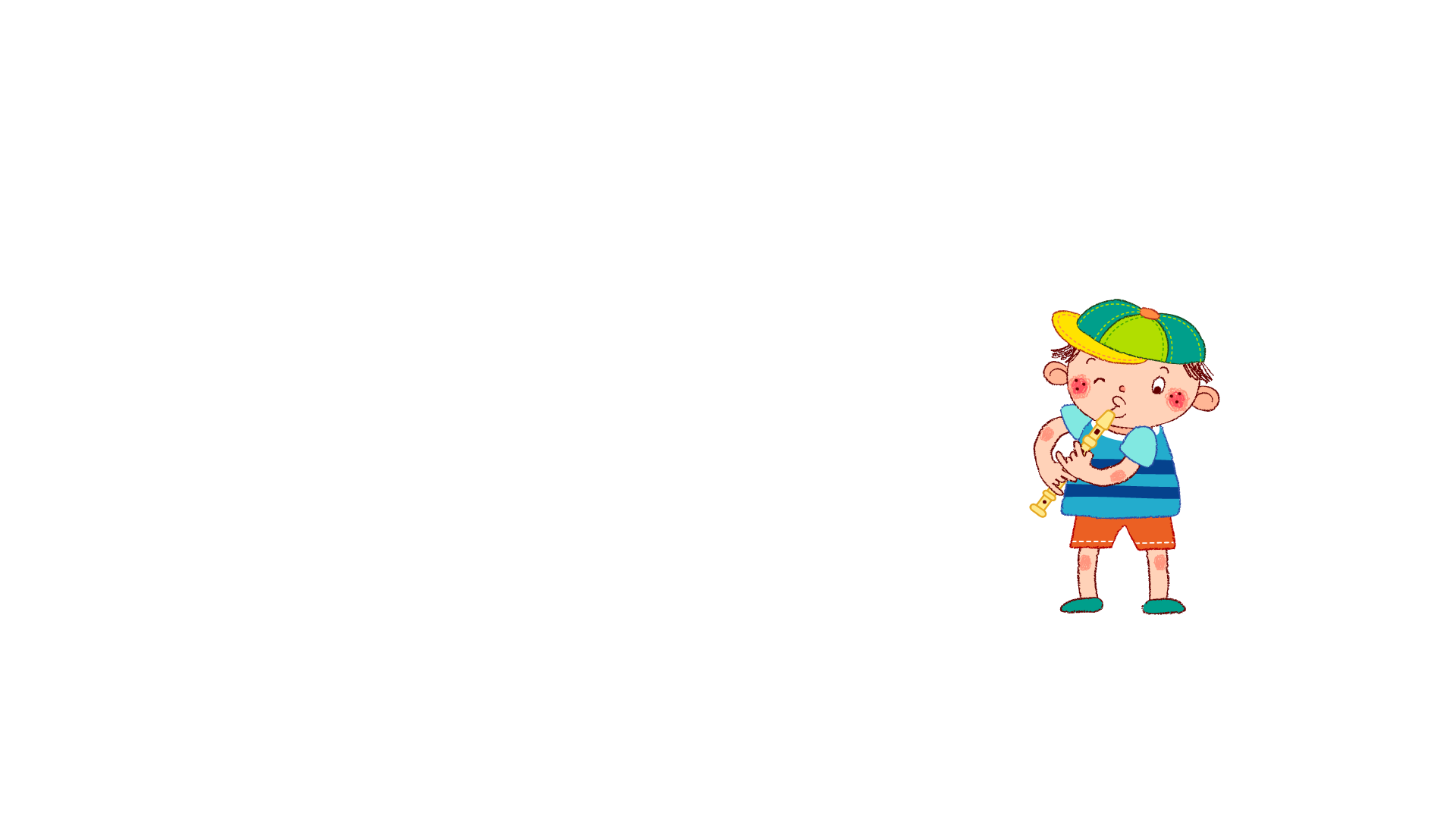 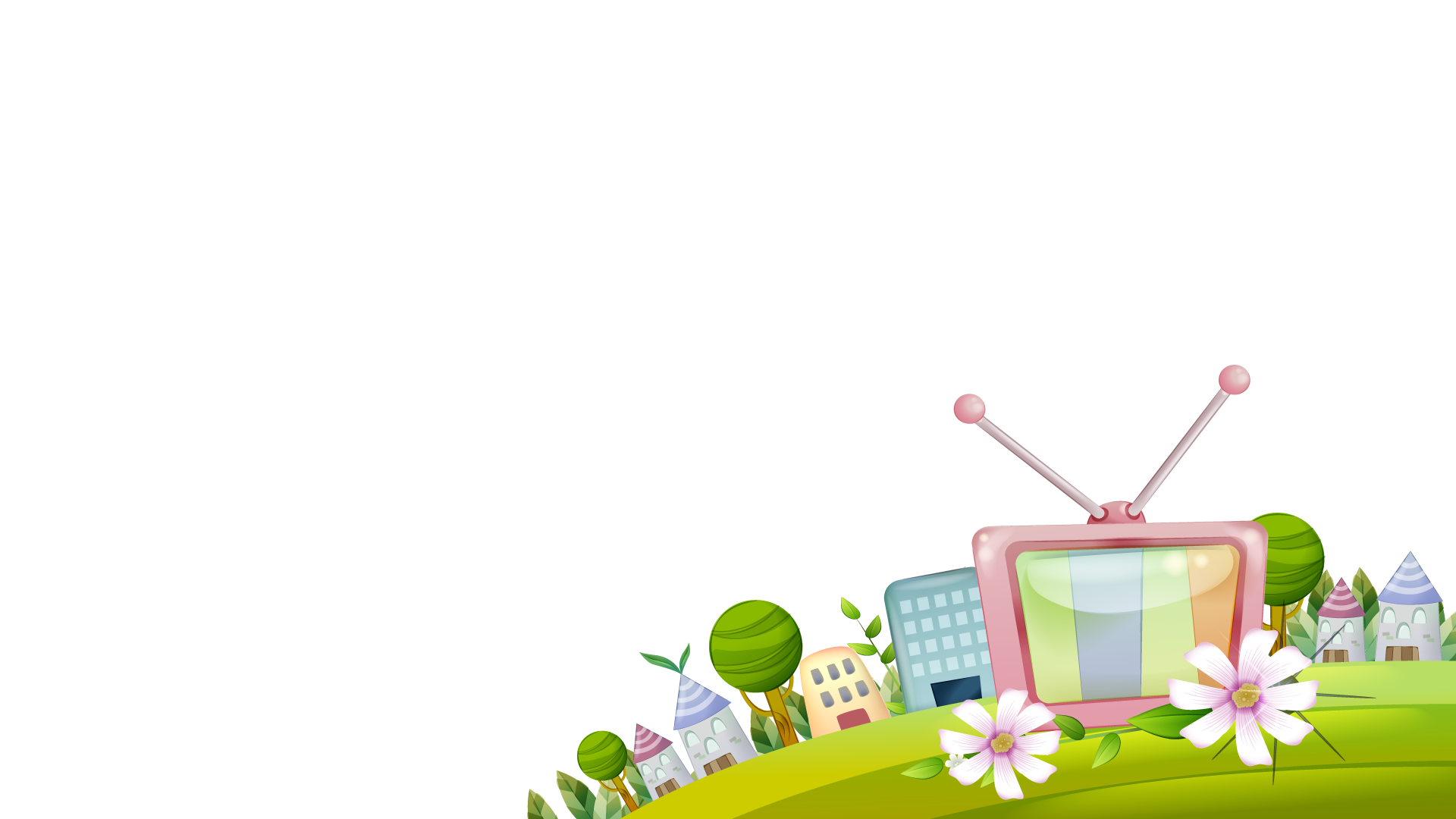 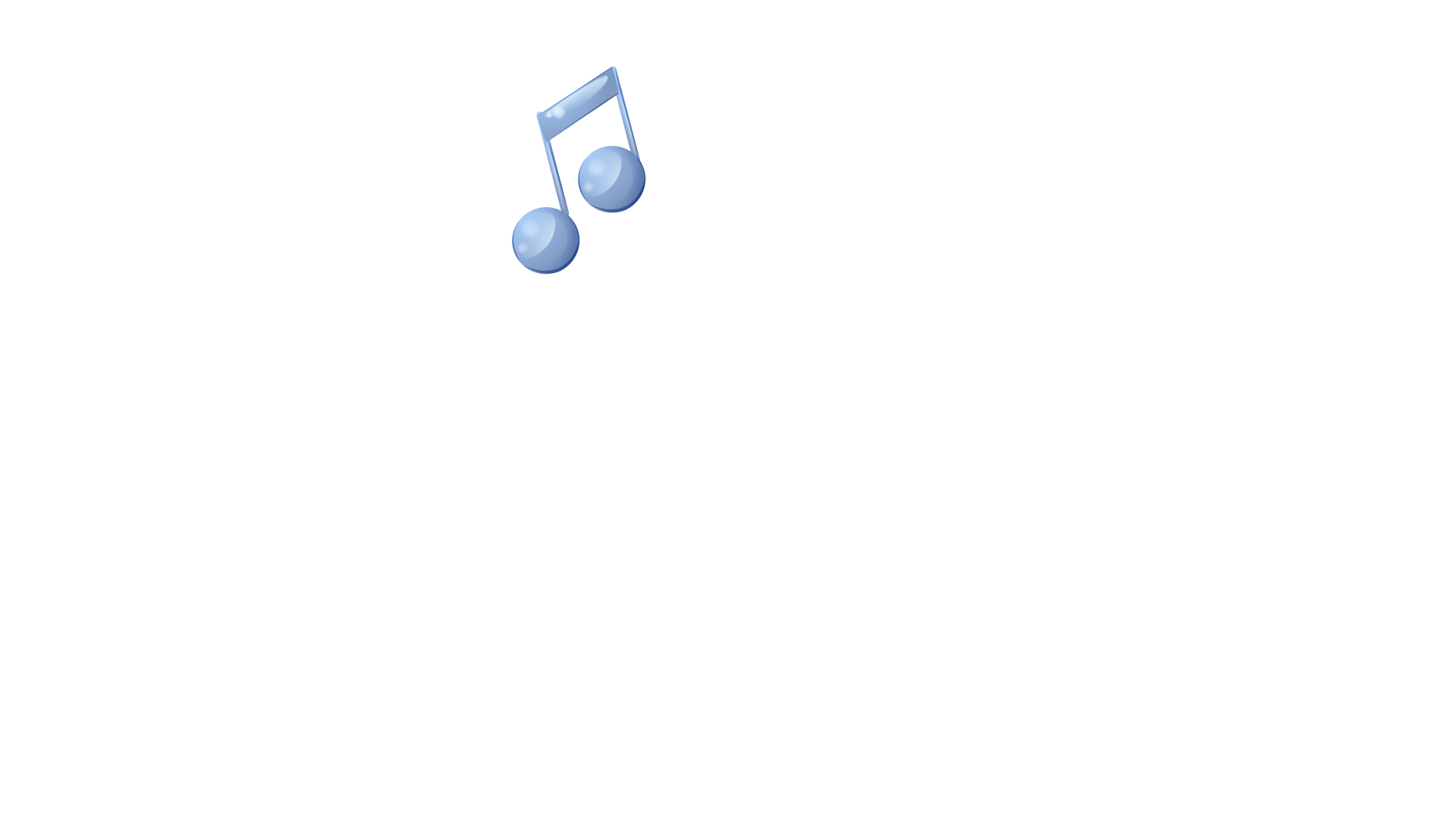 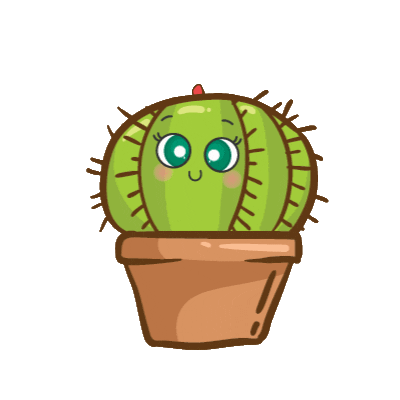 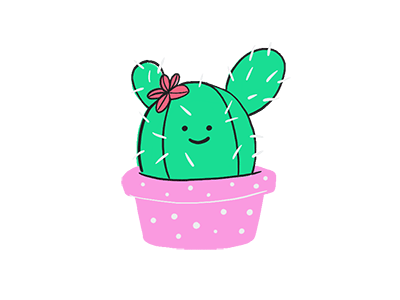 Tìm người giúp đỡ khi bị lạc
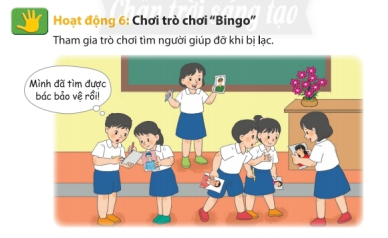 Khi đi lạc chúng ta cần những người đáng tin cậy liên lạc với bố mẹ như
Những người thân quen, thật gần gũi với gia đình.
Những ông bố, bà mẹ đi cùng con nhỏ.
Những người mặc đồng phục như chú bảo vệ, công an, chú bán xăng……
Hãy sắp xếp các tranh cho phù hợp để giúp Nam tìm thấy bố mẹ
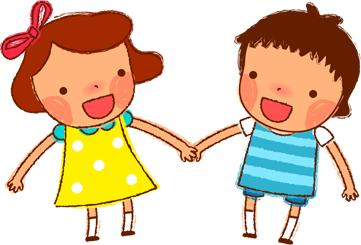 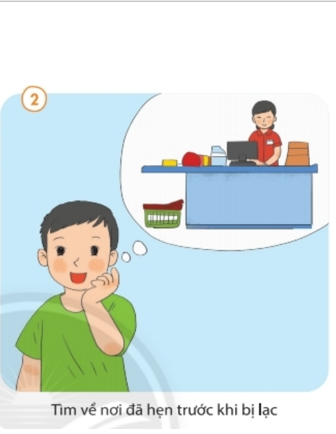 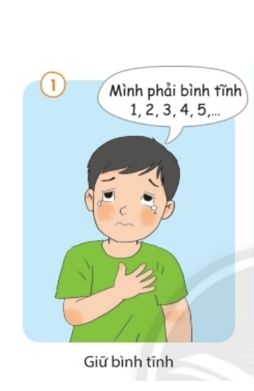 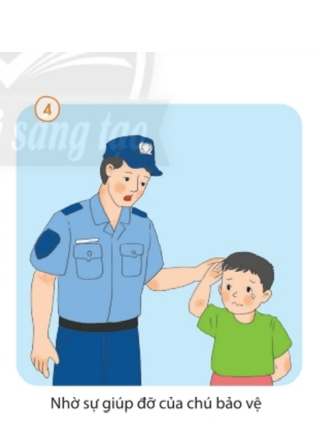 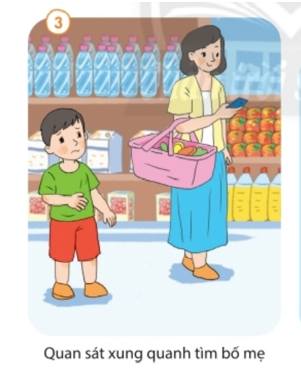 Hãy sắp xếp các tranh cho phù hợp để giúp Nam tìm thấy bố mẹ
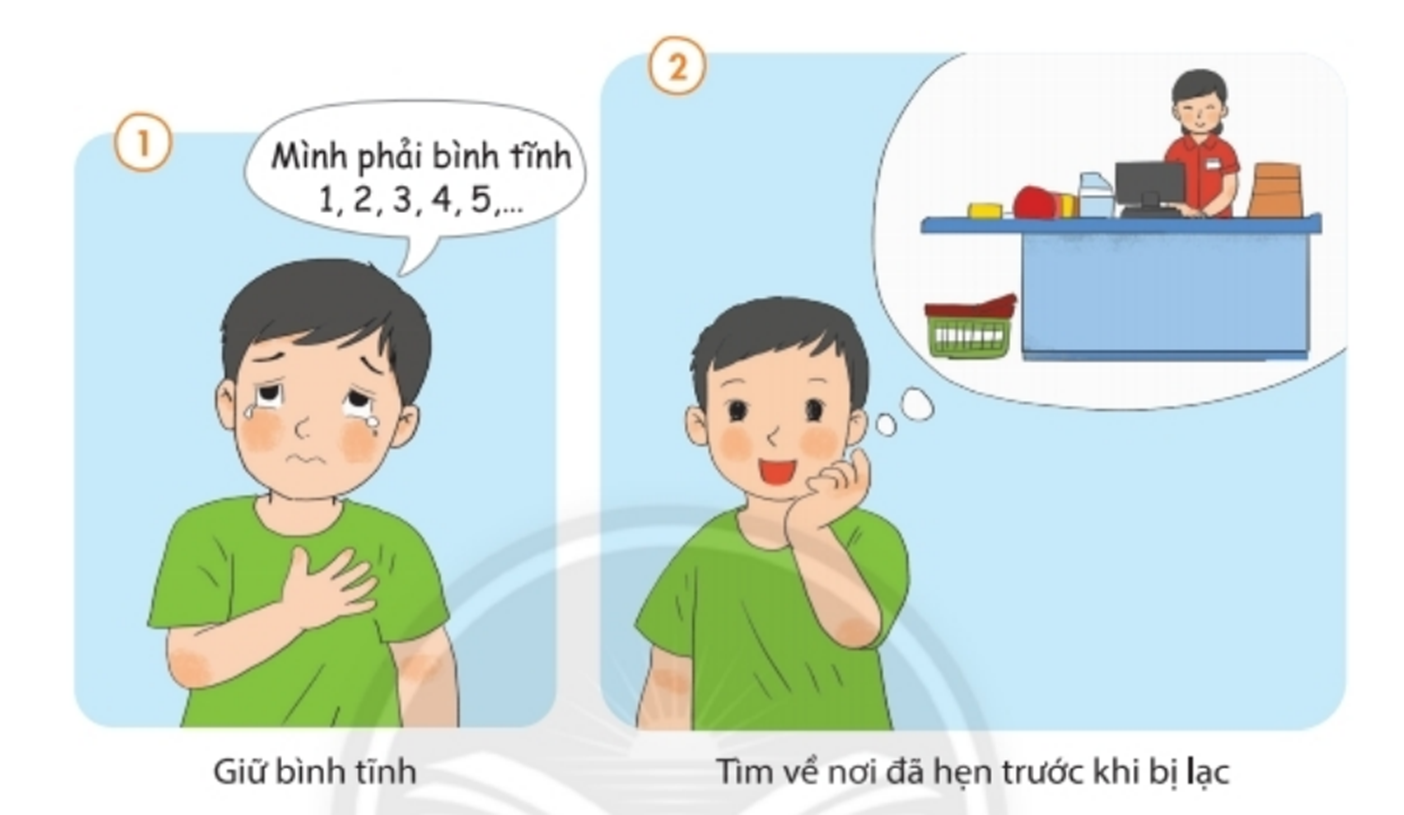 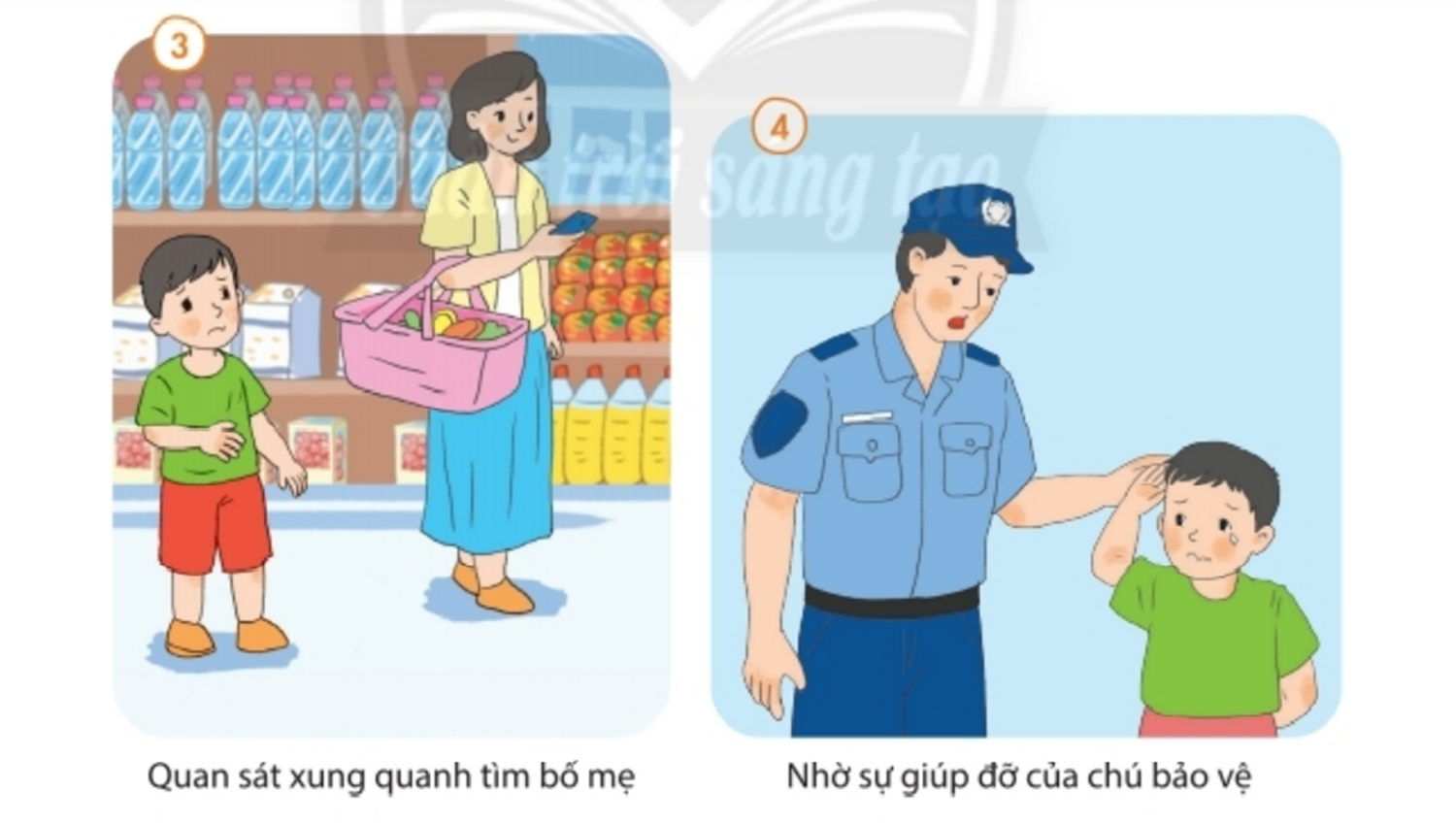 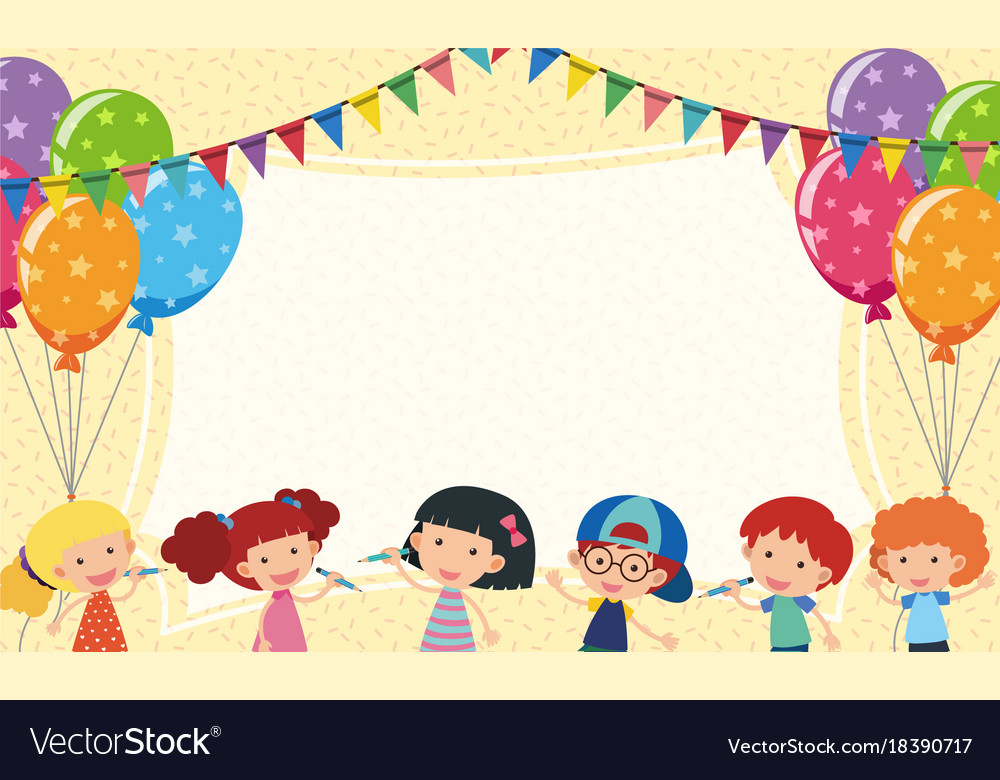 THẢO LUẬN NHÓM
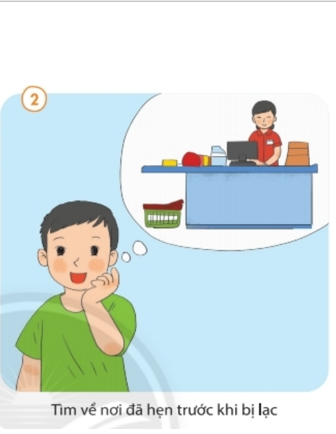 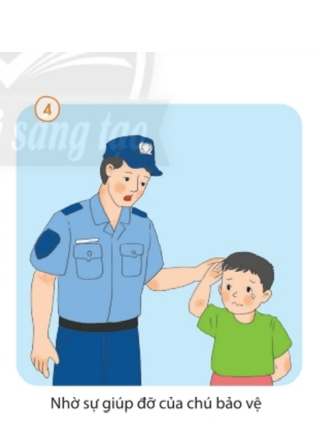 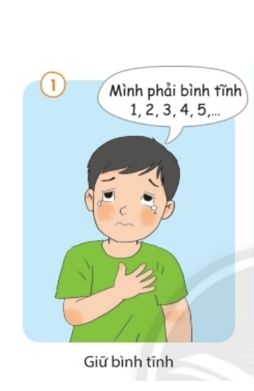 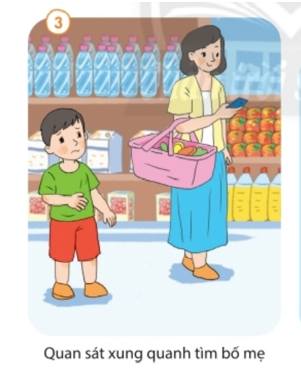 Các bạn hãy nhớ luôn bình tĩnh khi bị lạc và nhờ người đáng tin cậy giúp đỡ để tìm bố mẹ.
THỰC HÀNH NHỮNG CÁCH 
BẢO VỆ BẢN THÂN
Sắm vai những cách bảo vệ bản thân
Từ chối nhận quà của người lạ
Hét thật lớn khi có nguy cơ bị bắt cóc.
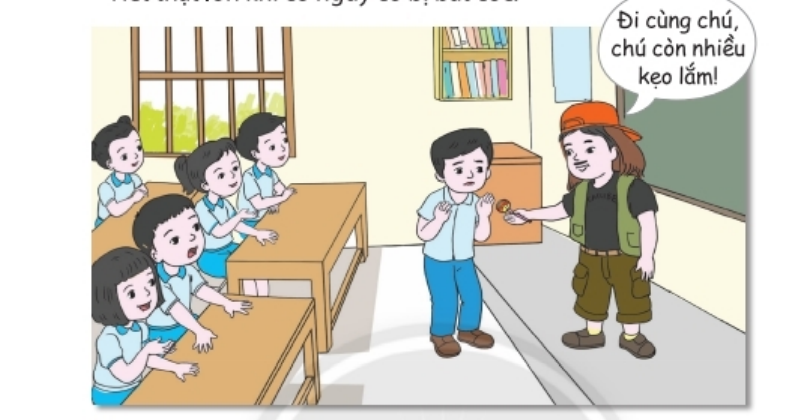 Hãy ghi nhớ:
Chúng ta không đi theo người lạ và hét lớn khi có nguy cơ bị bắt cóc.
Về nhà hãy thực hành cùng bố mẹ cách phòng tránh bị lạc , bị bắt cóc và nhớ hãy thật hiện nghiêm những điều đó nhé!
CHÚC QUÝ THẦY CÔ LUÔN MẠNH KHỎE VÀ HẠNH PHÚC